Functions of The Cerebral Hemisphere

Dr Fawzia AlRouq
Medical college 
KSU
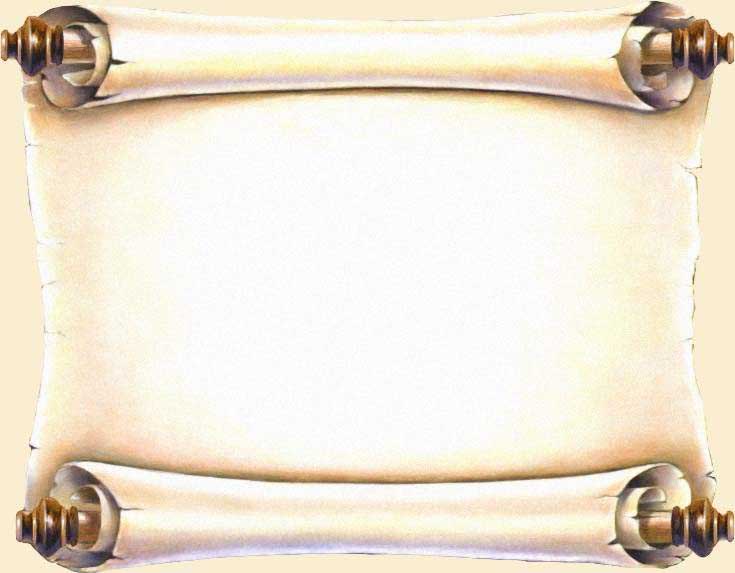 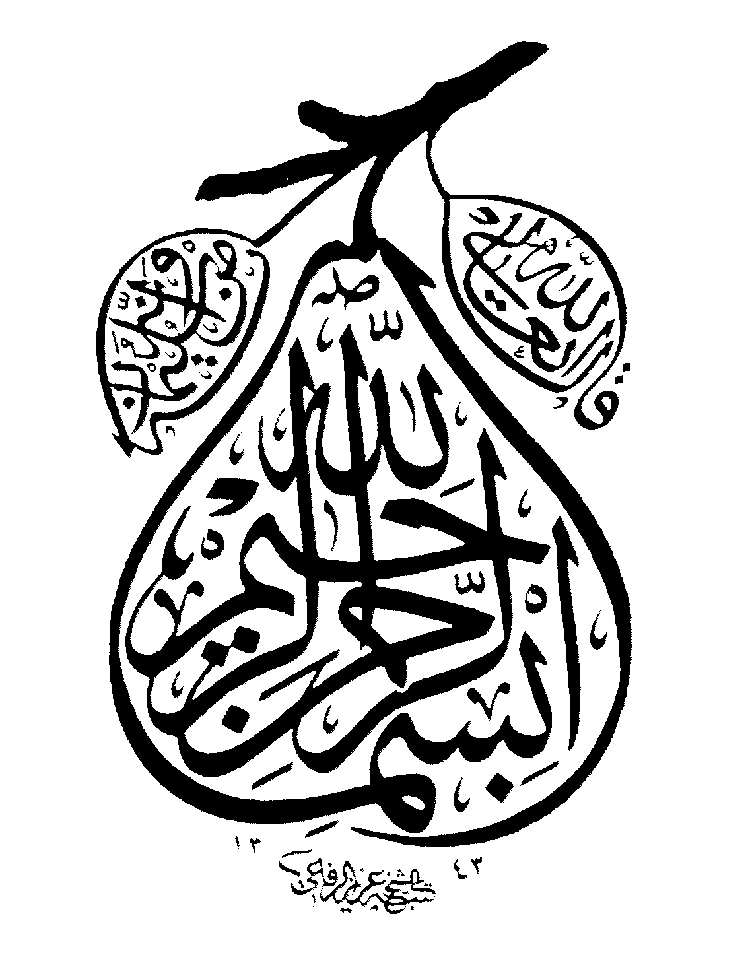 The Human Brain
Phineas Gage
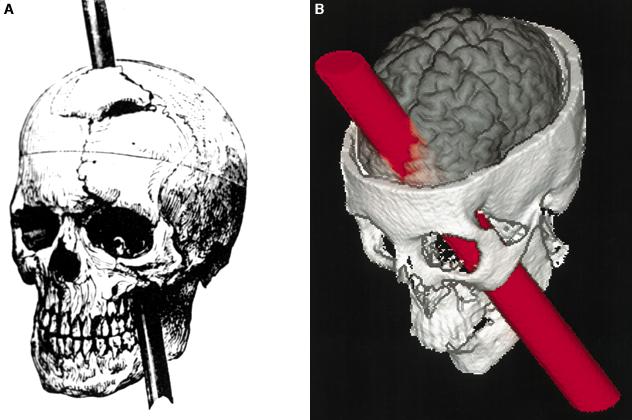 Phineas Gage
In 1848 in Vermont, had a 3.5-foot-long, 13 lb. metal rod blown into his skull, through his brain, and out of the top of his head. Gage survived. In fact, he never even lost consciousness.
Friends reported a complete change in his personality after the incident. He lost all impulse control.
Overview of the Brain
6
Components of The Brain
A/ Telencephalon 
(1) Cerebrum and
(2) Basal Ganglia ( collection of grey matter situated inside the cerebral hemispheres ) 
B/ Diencephalon 
Mainly :
(1) Thalamus ( mainly a relay station for sensory pathways in their way to the cerebral cortex )  
(2) Hypothalamus ( contains cesnter for autonomic and endocrine control )
C/ Brainstem 
(1) Midbrain
(2) Pons
(3) Medulla
E/ Cerebellum
7
The Brainstem
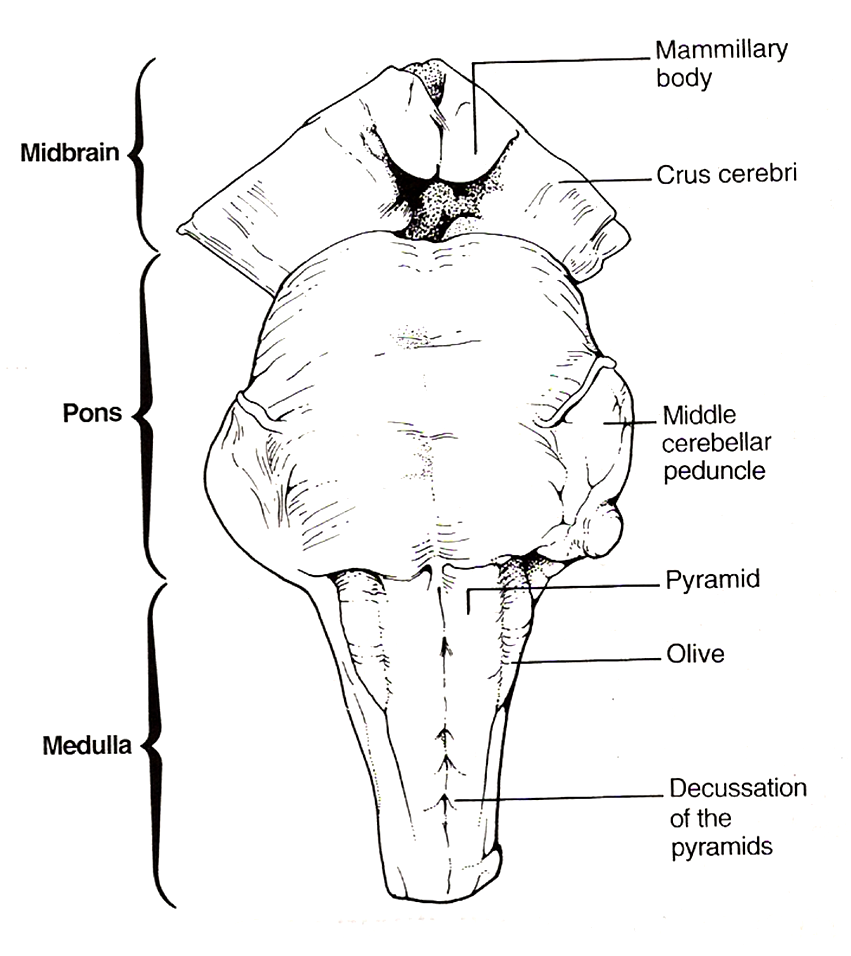 The term “ brainstem ” is actually an anatomic rather than physiologic term , because it is easier , in terms of anatomy , to group  “ all CNS structures that hang between the cerebrum and spinal cord “ together . 
However , in terms of Physiology , the situation is more complicated , because 
    brainstem structures are involved in many diverse  & different bodily functions .
These functions include 
(1) regulation of Consciousness , Wakefulness & Sleep , 
(2) Respiratory , Cardiovascular and Gastrintestinal control , 
(3) Balance ( Vestibular nuclei ) . 
(4) Moreover , it contain several Cranial Nerve nuclei .
,
8
Most people ( about 90 %) have the left cerebral hemisphere dominant , and are therefore right-handed . 
The remaining ( around 10 % ) of the population usually have their right hemisphere dominant , and are therefore left-handed .
The frontal lobe of the dominant hemisphere contains Broca’s area (the area for production of speech ) . 
Therefore, if a right-handed person gets a stroke
    involving  his left cerebral hemisphere , he is likely to have right-sided hemiplegia ( paralysis ) and aphasia ( loss of the power of speech).
9
The Cerebrum
Lobes, the Cerebral Cortex, and Cortical Regions of the Brain
Objectives:
Students will be able to describe the general structure of the Cerebrum and Cerebral Cortex.
Students will be able to identify the Cerebrum, the Lobes of   the Brain, the Cerebral Cortex, and its major regions/divisions.
Students will be able to describe the primary functions of the Lobes and the Cortical Regions of the Brain.
Cerebrum
Cerebrum
Cerebellum
Cerebrum -The largest division of the brain.  It is divided into two hemispheres, each of which is divided into four lobes.
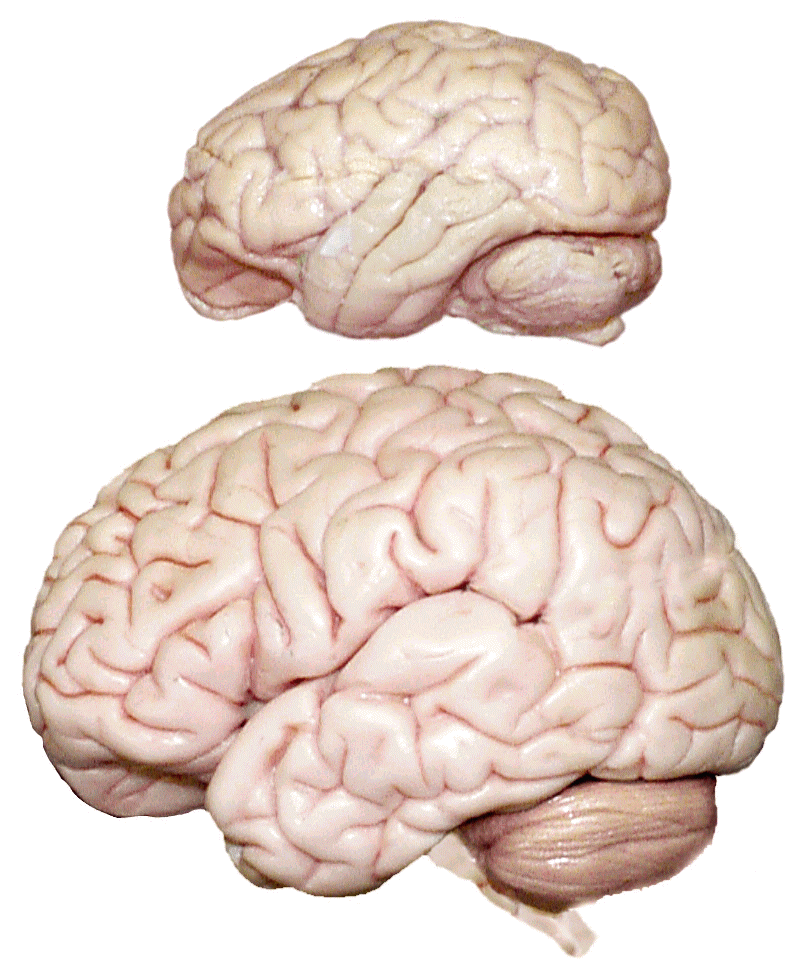 http://williamcalvin.com/BrainForAllSeasons/img/bonoboLH-humanLH-viaTWD.gif
Cerebral Cortex
Cerebral Cortex
Cerebral Cortex - The outermost layer of gray matter making up the superficial aspect of the cerebrum.
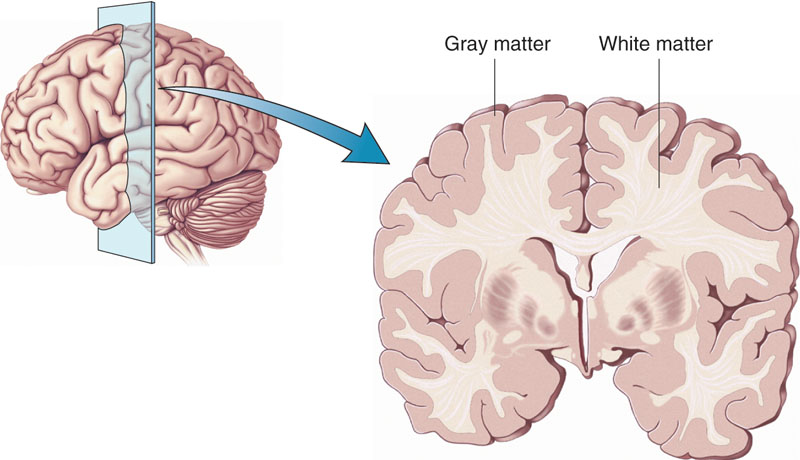 http://www.bioon.com/book/biology/whole/image/1/1-6.tif.jpg
Cerebral Features:
Gyri – Elevated ridges “winding” around the brain.
Sulci – Small grooves dividing the gyri
Central Sulcus – Divides the Frontal Lobe from the Parietal Lobe
Fissures – Deep grooves, generally dividing large regions/lobes of the brain
Longitudinal Fissure – Divides the two Cerebral Hemispheres
Transverse Fissure – Separates the Cerebrum from the Cerebellum
Sylvian/Lateral Fissure – Divides the Temporal Lobe from the Frontal and Parietal Lobes
Gyri (ridge)
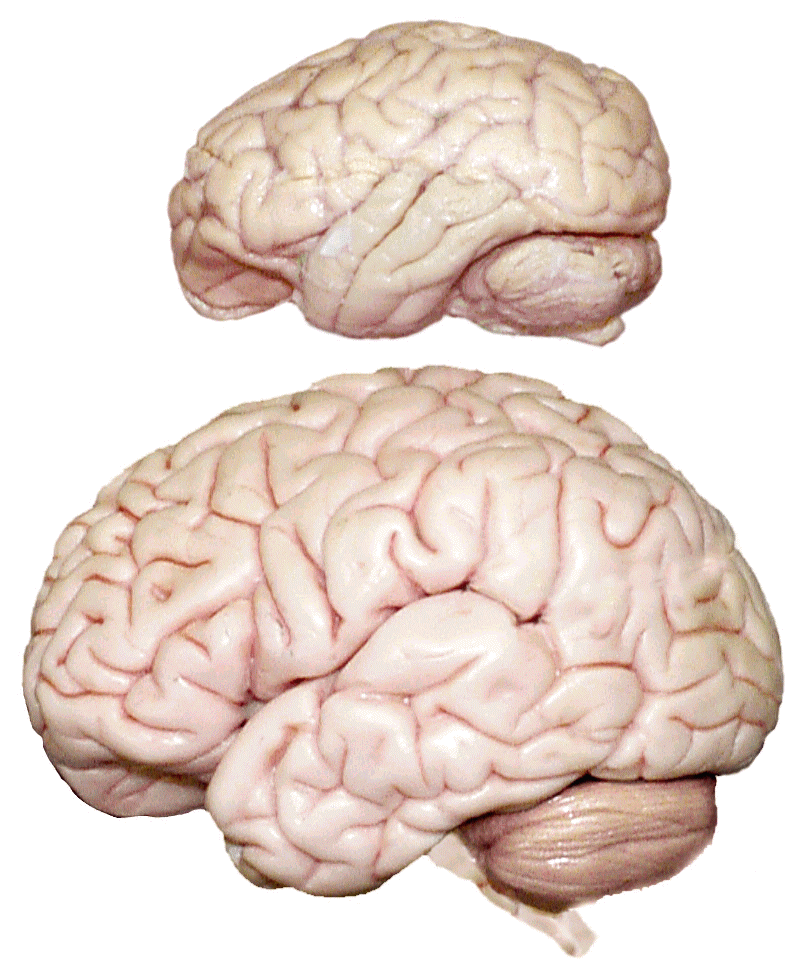 Sulci (groove)
Fissure 
(deep groove)
http://williamcalvin.com/BrainForAllSeasons/img/bonoboLH-humanLH-viaTWD.gif
Specific Sulci/Fissures:
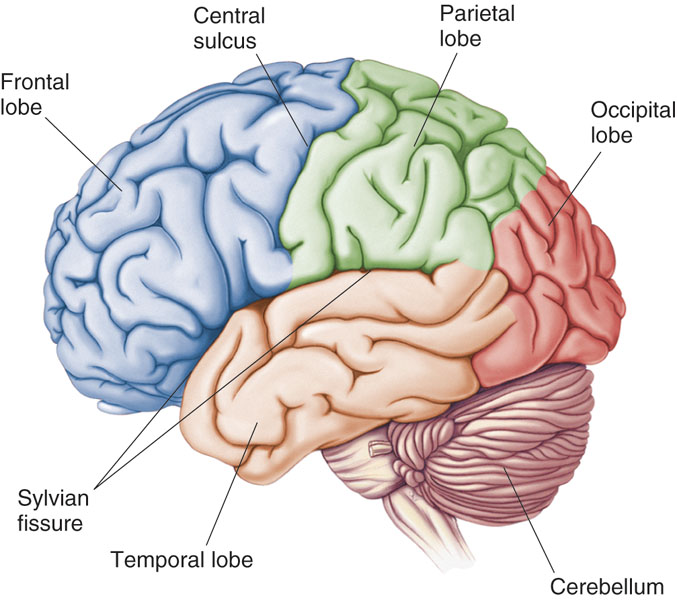 Central Sulcus
Longitudinal Fissure
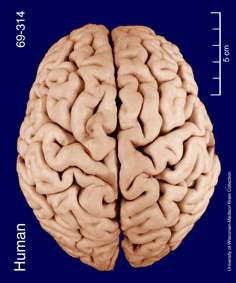 Sylvian/Lateral Fissure
Transverse Fissure
http://www.bioon.com/book/biology/whole/image/1/1-8.tif.jpg
http://www.dalbsoutss.eq.edu.au/Sheepbrains_Me/human_brain.gif
Lobes of the Brain (4)
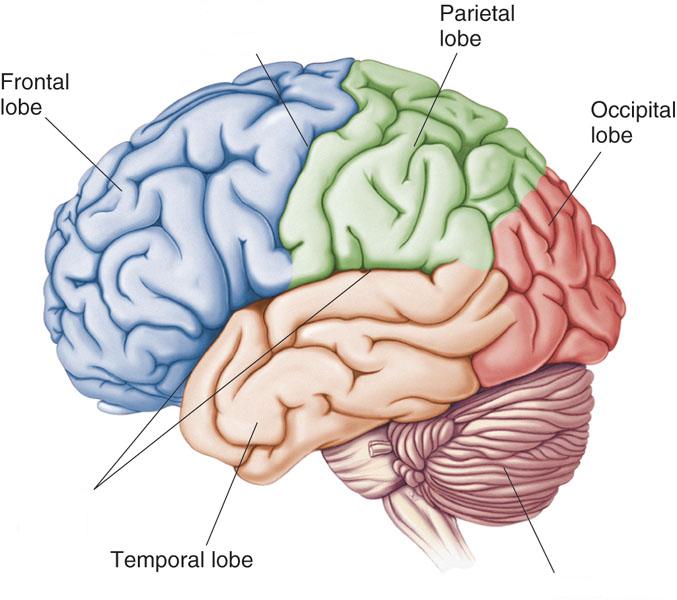 Frontal
Parietal
Occipital
Temporal
http://www.bioon.com/book/biology/whole/image/1/1-8.tif.jpg
*  Note:  Occasionally, the Insula is considered the fifth lobe.  It is located deep to the Temporal Lobe.
Lobes of the Brain - Frontal
The Frontal Lobe of the brain is located deep to the Frontal Bone of the skull.
It plays an integral role in the following functions/actions:
-  Memory Formation
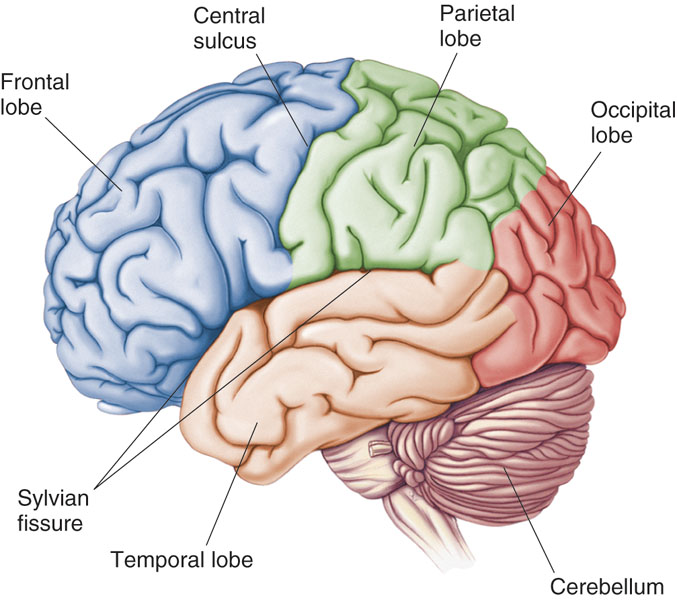 -  Emotions
-  Decision Making/Reasoning
-  Personality
(Investigation: Phineas Gage)
Modified from:   http://www.bioon.com/book/biology/whole/image/1/1-8.tif.jpg
Frontal Lobe
Responsible for initiation and execution of voluntary movement .
Also contains Broca’s area of speech in the dominnat hemisphere ( i.e., in the left hemisphere in most people ) . 
Lesion can cause   
(1) paralysis on opposite side of the body , 
(2) aphasia ( loss of ability to speak ) if lesion involves Broca’s area in the dominant hemisphere ) .
19
Frontal Lobe - Cortical Regions
Primary Motor Cortex (Precentral Gyrus) – Cortical site involved with controlling movements of the body.
Broca’s Area – Controls facial neurons, speech, and language comprehension.  Located on Left Frontal Lobe.
Broca’s Aphasia – Results in the ability to comprehend speech, but the decreased motor ability (or inability) to speak and form words.
Orbitofrontal Cortex – Site of Frontal Lobotomies
*  Possible Side Effects:
- Epilepsy
- Poor Emotional Responses
- Perseveration (Uncontrolled, repetitive actions, gestures, or words)
* Desired Effects:	
- Diminished Rage
- Decreased Aggression
- Poor Emotional Responses
Olfactory Bulb - Cranial Nerve I, Responsible for sensation of Smell
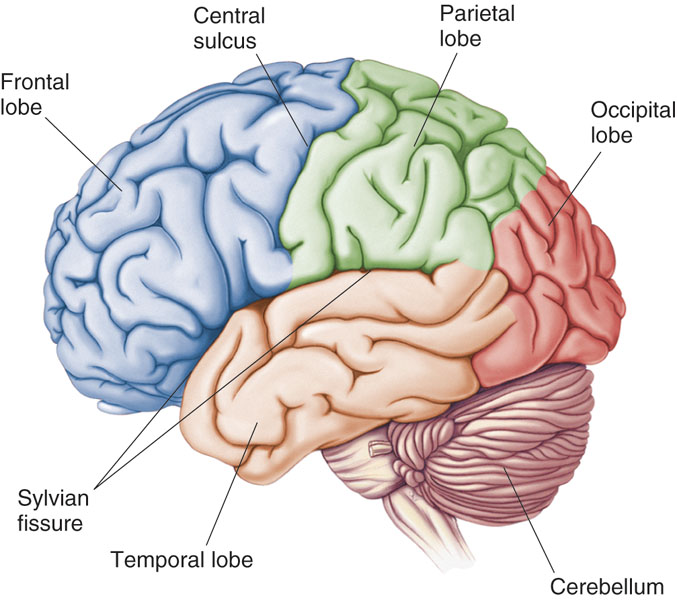 Primary Motor Cortex/ Precentral Gyrus
Broca’s Area
Orbitofrontal Cortex
Olfactory Bulb
Regions
Modified from:   http://www.bioon.com/book/biology/whole/image/1/1-8.tif.jpg
Lobes of the Brain - Parietal Lobe
The Parietal Lobe of the brain is located deep to the Parietal Bone of the skull.
It plays a major role in the following functions/actions:
- Senses and integrates sensation(s)
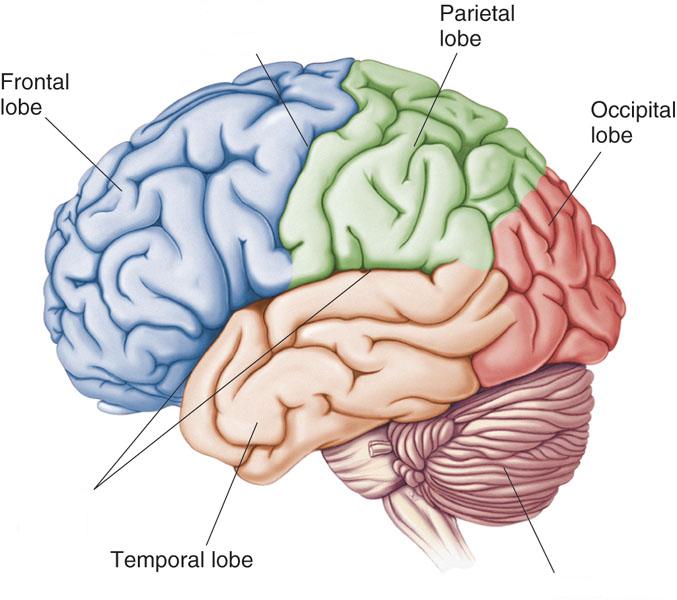 Spatial awareness and perception
(Proprioception - Awareness of body/ body parts in space and in relation to each other)
Modified from:   http://www.bioon.com/book/biology/whole/image/1/1-8.tif.jpg
Parietal Lobe - Cortical Regions
Primary Somatosensory Cortex (Postcentral Gyrus) – Site involved with processing of tactile and proprioceptive information.
Somatosensory Association Cortex - Assists with the integration and interpretation of sensations relative to body position and orientation in space. May assist with visuo-motor coordination.
Primary Gustatory Cortex – Primary site involved with the interpretation of the sensation of Taste.
Parietal Lobe
Contains  
(1) Primary Somatosensory in the post-central gyrus  to receive general sensations from opposite 
   ( contralateral ) half of the body
(2) Sensory Association Cortex 
   ( for integration & association of sensory information ) 
Parietal lobe is essential for our feeling of touch, warmth/heat , cold, pain , body position and appreciation of shapes of palpated objects .
When damaged , the person loses the ability to recognize shapes of complex objects by palpation (palpation = examaination of objects by touch )  . 
& develops Sensory Inattention on opposite side
24
Primary Somatosensory Cortex/ Postcentral Gyrus
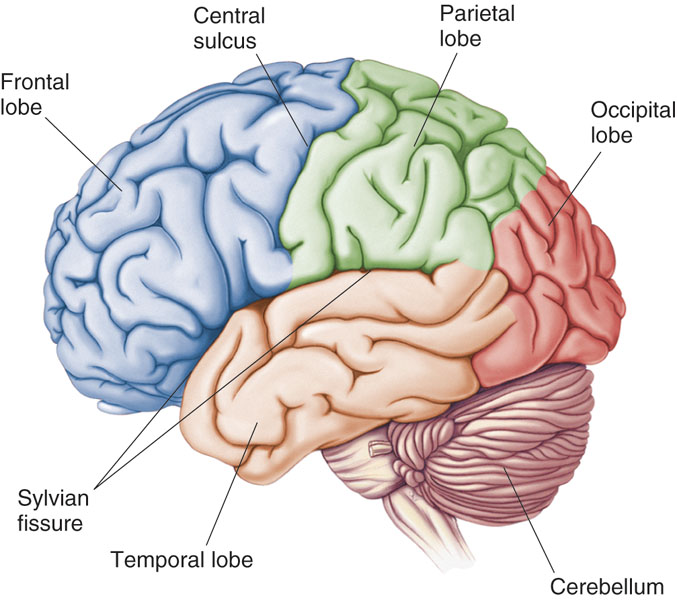 Somatosensory Association Cortex
Primary Gustatory Cortex
Modified from:   http://www.bioon.com/book/biology/whole/image/1/1-8.tif.jpg
Regions
Lobes of the Brain – Occipital Lobe
The Occipital Lobe of the Brain is located deep to the Occipital Bone of the Skull.
Its primary function is the processing, integration, interpretation, etc. of VISION and visual stimuli.
Modified from:   http://www.bioon.com/book/biology/whole/image/1/1-8.tif.jpg
Occipital Lobe – Cortical Regions
Primary Visual Cortex – This is the primary area of the brain responsible for sight -recognition of size, color, light, motion, dimensions, etc.
Visual Association Area – Interprets information acquired through the primary visual cortex.
Primary Visual Cortex
Visual Association Area
Regions
Modified from:   http://www.bioon.com/book/biology/whole/image/1/1-8.tif.jpg
Lobes of the Brain – Temporal Lobe
The Temporal Lobes are located on the sides of the brain, deep to the Temporal Bones of the skull.
They play an integral role in the following functions:
Hearing
Organization/Comprehension of language
Information Retrieval  (Memory and Memory Formation)
Modified from:   http://www.bioon.com/book/biology/whole/image/1/1-8.tif.jpg
Temporal Lobe – Cortical Regions
Primary Auditory Cortex –  Responsible for hearing
Primary Olfactory Cortex – Interprets the sense of smell  once it reaches the cortex via the olfactory bulbs. (Not visible on the superficial cortex)
Wernicke’s Area – Language comprehension. Located on the Left Temporal Lobe.
- Wernicke’s Aphasia – Language comprehension is inhibited.  Words and sentences are not clearly understood, and sentence formation may be inhibited or non-sensical.
Temporal Lobe
(1) contain centers for hearing and taste ,
(2) contribute to smell perception . 
(3) essential for  memory function . 
(4) lesion  may lead to memory impairment & can be associated with temporal lobe epilepsy
31
Primary Auditory Cortex
Wernike’s Area
Primary Olfactory Cortex (Deep)
Conducted from Olfactory Bulb
Regions
Modified from:   http://www.bioon.com/book/biology/whole/image/1/1-8.tif.jpg
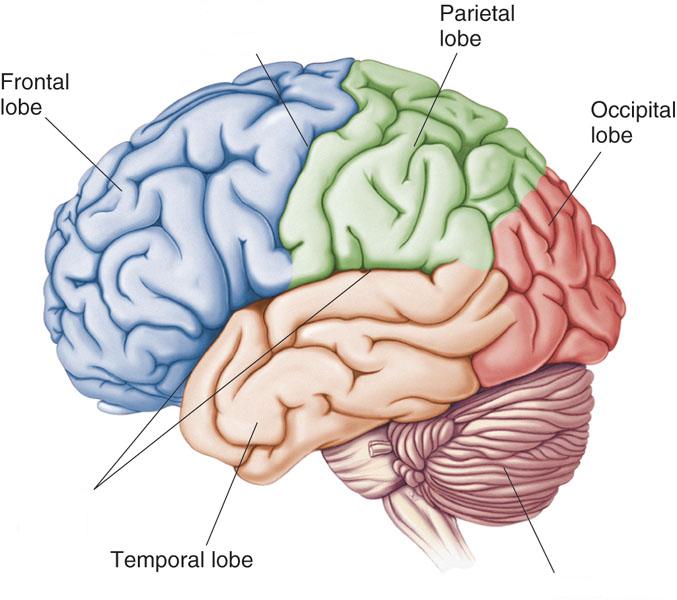 Arcuate Fasciculus
Arcuate Fasciculus - A white matter tract that connects Broca’s Area and Wernicke’s Area through the Temporal, Parietal and Frontal Lobes.  Allows for coordinated, comprehensible speech.  Damage may result in:
-  Conduction Aphasia - Where auditory comprehension and speech articulation are preserved, but people find it difficult to repeat heard speech.
Modified from:   http://www.bioon.com/book/biology/whole/image/1/1-8.tif.jpg
Click the Region to see its Name
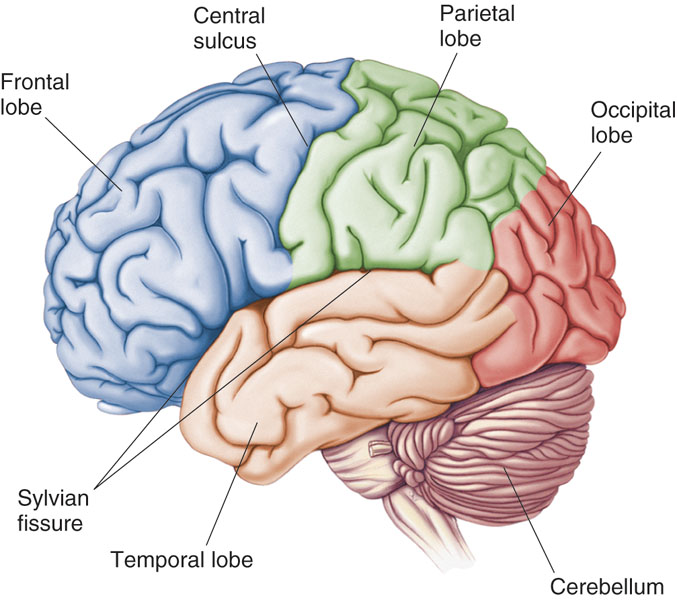 Korbinian Broadmann - Learn about the man who divided the Cerebral Cortex into 52 distinct regions: http://en.wikipedia.org/wiki/Korbinian_Brodmann
Modified from:   http://www.bioon.com/book/biology/whole/image/1/1-8.tif.jpg
Functional Principles of the Cerebral hemispheres
Each cerebral hemisphere receives sensory information from, and sends motor commands to, the opposite side of body
The 2 hemispheres have somewhat different functions although their structures are alike
Correspondence between a specific function and a specific region of cerebral cortex is not precise
No functional area acts alone; conscious behavior involves the entire cortex
Higher level: Prefrontal Cortex
Most complicated region, coordinates info from all other association areas
Important in intellect, planning, reasoning, mood, abstract ideas, judgement, conscience, and accuratley predicting consequences
Phineas Gage?
Hemispheric Lateralization
Functional differences between left and right hemispheres
In most people, left hemisphere (dominant hemisphere) controls:
reading, writing, and math, decision-making, logic, speech and language (usually)
Right cerebral hemisphere relates to:
recognition (faces, voice inflections), affect, visual/spatial reasoning, emotion, artistic skills
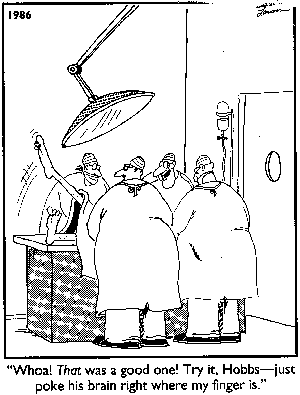 Copyright: Gary Larson
Q: Assuming this comical situation was factually accurate, what Cortical Region of the brain would these doctors be stimulating?
A: Primary Motor Cortex
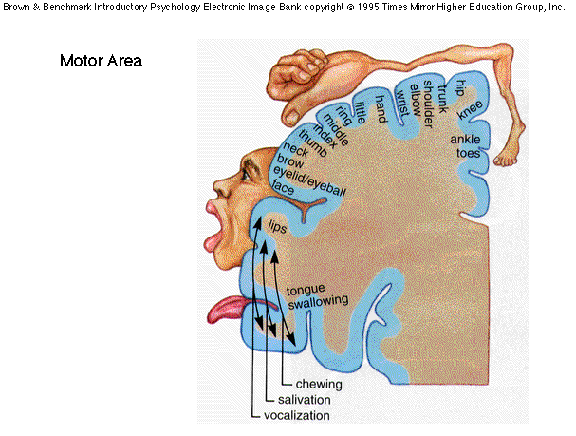 * This graphic representation of the regions of the Primary Motor Cortex and Primary Sensory Cortex is one example of a HOMUNCULUS:
Homunculus